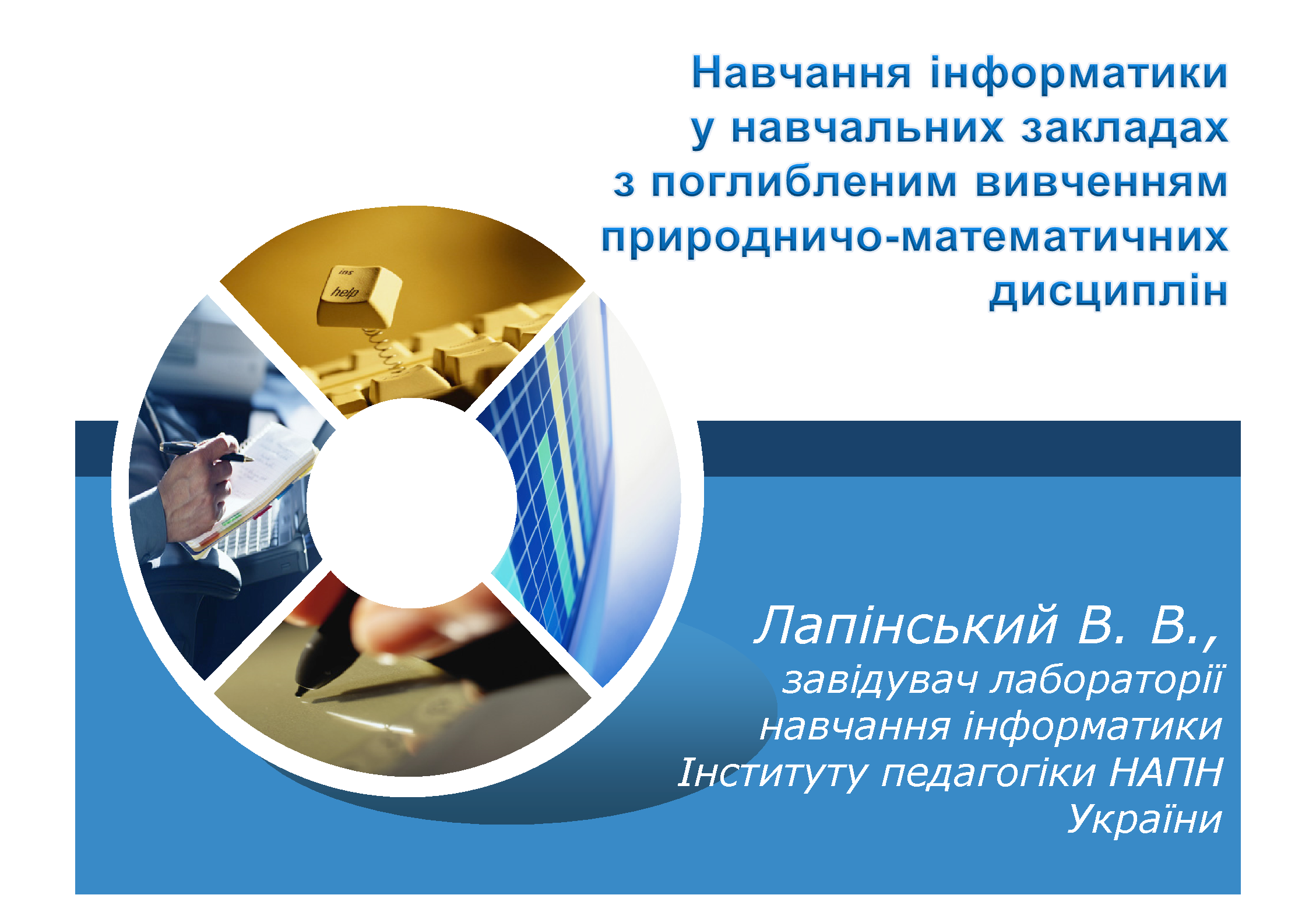 З якої мови програмування розпочинати?
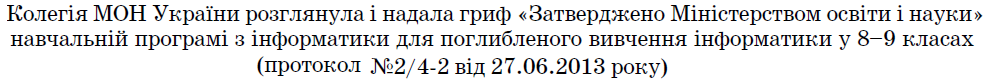 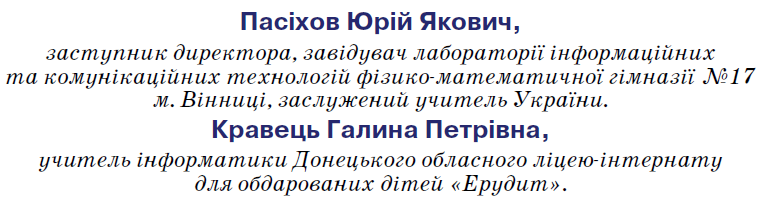 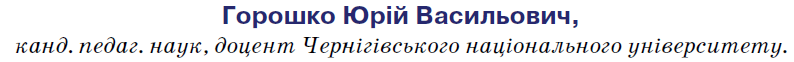 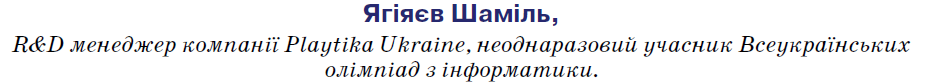 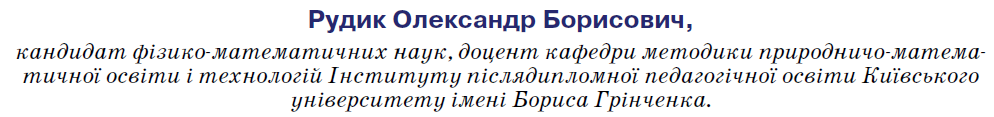 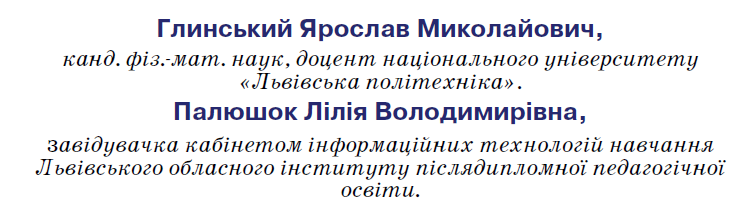 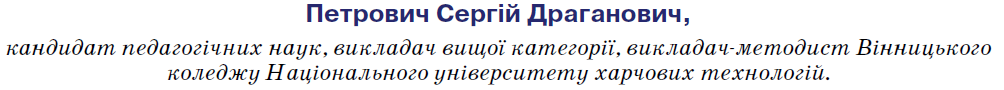 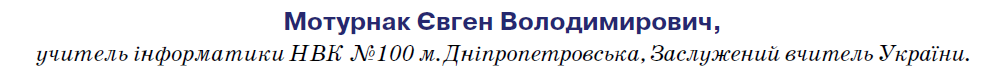 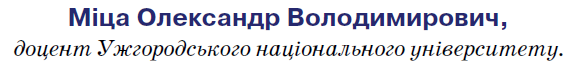 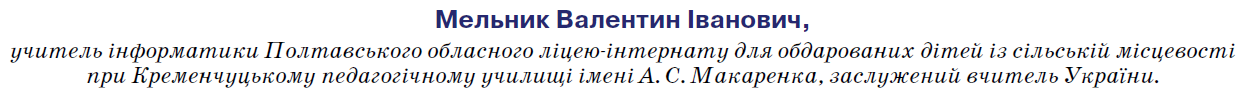 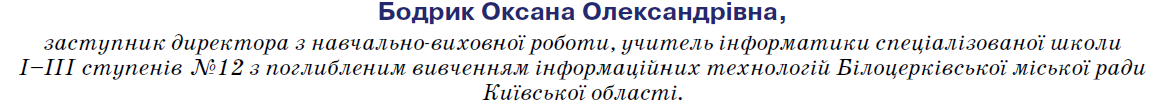 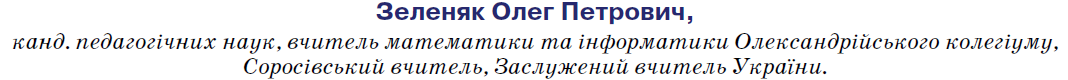 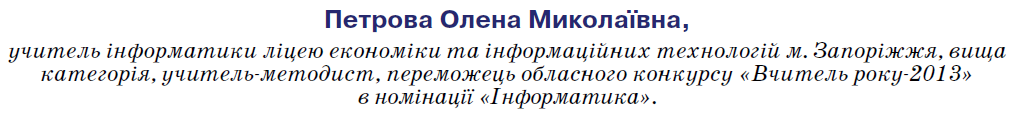 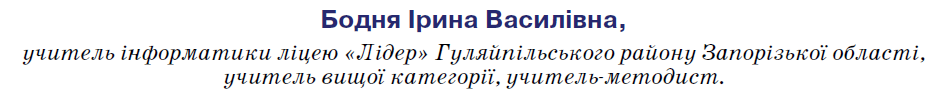 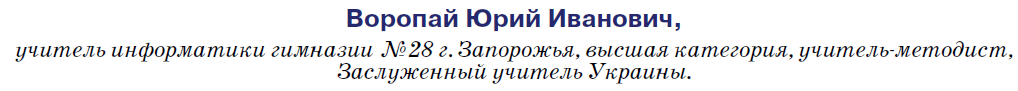 Розподіл мов програмування за результатами опитування учасників олімпіад
З якого класу розпочинати навчання ?
Дякую за увагу!
http:// vlapinsky.at.ua
vit_lap@ua.fm 
https://csf221.wordpress.com/
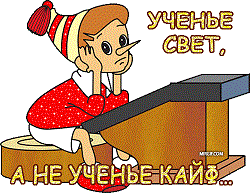